Authentic Christianity
1 John 5:1-5
1 John 5:1-5
Whoever believes that Jesus is the Christ is born of God, and everyone who loves Him who begot also loves him who is begotten of Him. By this we know that we love the children of God, when we love God and keep His commandments. For this is the love of God, that we keep His commandments. And His commandments are not burdensome. For whatever is born of God overcomes the world. And this is the victory that has overcome the world--our faith. Who is he who overcomes the world, but he who believes that Jesus is the Son of God? (1 John 5:1-5 NKJV)
Tests of Authentic Christianity
Test of “Belief” 
1 John 4:2
1 John 2:22,23
2 John 7-9
Test of “Love”
John 13:34,35
1 John 2:10; 3:10,14; 4:7,8; 5:1,2
Test of “Obedience”
1 John 1:6,7; 2:3-6; 3:10,22; 5:3,4
As he spoke thus, many believed in him. Jesus then said to the Jews who had believed in him, "If you continue in my word, you are truly my disciples, and you will know the truth, and the truth will make you free." (John 8:30-32 RSV)
Learn From David
The law of the LORD is perfect, reviving the soul; the testimony of the LORD is sure, making wise the simple; the precepts of the LORD are right, rejoicing the heart; the commandment of the LORD is pure, enlightening the eyes; the fear of the LORD is clean, enduring for ever; the ordinances of the LORD are true, and righteous altogether. More to be desired are they than gold, even much fine gold; sweeter also than honey and drippings of the honeycomb. Moreover by them is thy servant warned; in keeping them there is great reward. (Psalms 19:7-11 RSV)
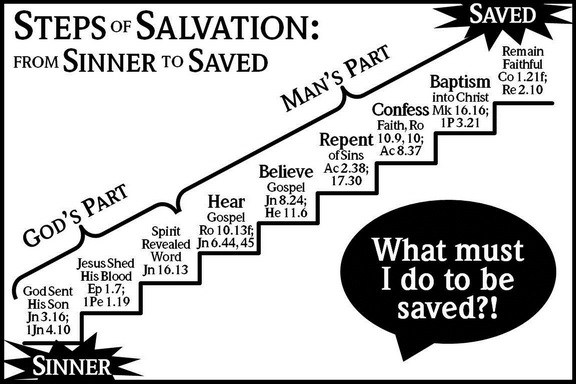